毕业答辩
答辩人：猪七爷     指导老师：猪七爷
PROFESSIONAL GENERATION GRADUATION REPORT  POWERPOINT TEMPLATE
[Speaker Notes: 猪七爷素材淘宝店：https://shop149141837.taobao.com]
目录
Contents
01.选题的背景与意义
02.课题研究的思路与方法
03.课题研究的进展
04.课题实践的可行性
05.课题研究的结论
01
选题的背景与意义
Background And Significance
选题的背景与意义
Background And Significance
01
点击文本框即可进行编辑输入相关内容点击文本框即可进行编辑输入相关内容点击文本框即可进行编辑输入相关内容点击文本框即可进行编辑输入相关内容
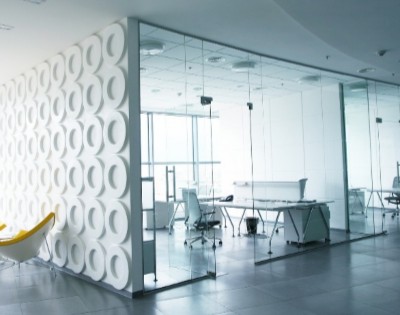 PowerPoint offers word processing, outlining, drawing, graphing, and presentation management tools all designed to be easy to use and learn.
点击文本框即可进行编辑输入相关内容点击文本框即可进行编辑输入相关内容点击文本框即可进行编辑输入相关内容点击文本框即可进行编辑输入相关内容
选题的背景与意义
Background And Significance
01
编辑标题
编辑标题
01
02
点击文本框即可进行编辑输入相关内容点击文本框即可进行编辑输入相关内容
点击文本框即可进行编辑输入相关内容点击文本框即可进行编辑输入相关内容
Add your title here
Add your title here
01
02
04
03
编辑标题
编辑标题
04
03
Add your title here
Add your title here
点击文本框即可进行编辑输入相关内容点击文本框即可进行编辑输入相关内容
点击文本框即可进行编辑输入相关内容点击文本框即可进行编辑输入相关内容
选题的背景与意义
Background And Significance
01
20%
40%
01
02
编辑标题
编辑标题
点击文本框即可进行编辑输入相关内容点击文本框即可进行编辑输入相关内容
点击文本框即可进行编辑输入相关内容点击文本框即可进行编辑输入相关内容
60%
80%
03
04
编辑标题
编辑标题
点击文本框即可进行编辑输入相关内容点击文本框即可进行编辑输入相关内容
点击文本框即可进行编辑输入相关内容点击文本框即可进行编辑输入相关内容
02
课题研究的思路与方法
Ideas And Methods
课题研究的思路与方法
Ideas And Methods
THIRD
FIRST
SECOND
FOUR
step
step
step
step
02
点击文本框即可进行编辑输入相关内容点击文本框即可进行编辑输入相关内容
text
01
text
点击文本框即可进行编辑输入相关内容点击文本框即可进行编辑输入相关内容
text
02
text
点击文本框即可进行编辑输入相关内容点击文本框即可进行编辑输入相关内容
03
点击文本框即可进行编辑输入相关内容点击文本框即可进行编辑输入相关内容
04
课题研究的思路与方法
Ideas And Methods
02
编辑标题
编辑标题
点击文本框即可进行编辑输入相关内容点击文本框即可进行编辑输入相关内容
点击文本框即可进行编辑输入相关内容点击文本框即可进行编辑输入相关内容
编辑标题
编辑标题
点击文本框即可进行编辑输入相关内容点击文本框即可进行编辑输入相关内容
点击文本框即可进行编辑输入相关内容点击文本框即可进行编辑输入相关内容
编辑标题
编辑标题
点击文本框即可进行编辑输入相关内容点击文本框即可进行编辑输入相关内容
点击文本框即可进行编辑输入相关内容点击文本框即可进行编辑输入相关内容
课题研究的思路与方法
55%
35%
Ideas And Methods
02
86%
编辑标题
编辑标题
编辑标题
点击文本框即可进行编辑输入相关内容点击文本框即可进行编辑输入相关内容
点击文本框即可进行编辑输入相关内容点击文本框即可进行编辑输入相关内容
点击文本框即可进行编辑输入相关内容点击文本框即可进行编辑输入相关内容
03
课题研究的进展
The Research Progress
课题研究的进展
The Research Progress
03
编辑标题
编辑标题
点击文本框即可进行编辑输入相关内容点击文本框即可进行编辑输入相关内容
点击文本框即可进行编辑输入相关内容点击文本框即可进行编辑输入相关内容
编辑标题
编辑标题
编辑标题
点击文本框即可进行编辑输入相关内容点击文本框即可进行编辑输入相关内容
点击文本框即可进行编辑输入相关内容点击文本框即可进行编辑输入相关内容
点击文本框即可进行编辑输入相关内容点击文本框即可进行编辑输入相关内容
课题研究的进展
The Research Progress
03
编辑标题
编辑标题
点击文本框即可进行编辑输入相关内容点击文本框即可进行编辑输入相关内容
点击文本框即可进行编辑输入相关内容点击文本框即可进行编辑输入相关内容
编辑标题
编辑标题
Add your 
title here
点击文本框即可进行编辑输入相关内容点击文本框即可进行编辑输入相关内容
点击文本框即可进行编辑输入相关内容点击文本框即可进行编辑输入相关内容
编辑标题
编辑标题
点击文本框即可进行编辑输入相关内容点击文本框即可进行编辑输入相关内容
点击文本框即可进行编辑输入相关内容点击文本框即可进行编辑输入相关内容
课题研究的进展
The Research Progress
03
编辑标题
点击文本框即可进行编辑输入相关内容点击文本框即可进行编辑输入相关内容
Text here
编辑标题
点击文本框即可进行编辑输入相关内容点击文本框即可进行编辑输入相关内容
Text here
Text here
编辑标题
点击文本框即可进行编辑输入相关内容点击文本框即可进行编辑输入相关内容
Text here
编辑标题
点击文本框即可进行编辑输入相关内容点击文本框即可进行编辑输入相关内容
04
课题实践的可行性
The Difficulty Of Practice
课题实践的可行性
The Difficulty Of Practice
04
编辑标题
编辑标题
01
02
点击文本框即可进行编辑输入相关内容点击文本框即可进行编辑输入相关内容
点击文本框即可进行编辑输入相关内容点击文本框即可进行编辑输入相关内容
编辑标题
编辑标题
03
04
点击文本框即可进行编辑输入相关内容点击文本框即可进行编辑输入相关内容
点击文本框即可进行编辑输入相关内容点击文本框即可进行编辑输入相关内容
课题实践的可行性
The Difficulty Of Practice
04
点击文本框即可进行编辑输入相关内容
点击文本框即可进行编辑输入相关内容
点击文本框即可进行编辑输入相关内容点击文本框即可进行编辑输入相关内容点击文本框即点击文本框即可进行编辑输入相关内容点击文本框即点击文本框即可进行编辑输入相关内容点击文本框即
05
课题研究的结论
The Conclusion Of Study
课题研究的结论
The Conclusion Of Study
05
点击文本框即可进行编辑输入相关内容点击文本框即可进行编辑输入相关内容
01
02
点击文本框即可进行编辑输入相关内容点击文本框即可进行编辑输入相关内容
03
点击文本框即可进行编辑输入相关内容点击文本框即可进行编辑输入相关内容
04
点击文本框即可进行编辑输入相关内容点击文本框即可进行编辑输入相关内容
点击文本框即可进行编辑输入相关内容点击文本框即可进行编辑输入相关内容
05
THANK YOU
欢迎各位老师指导